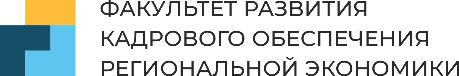 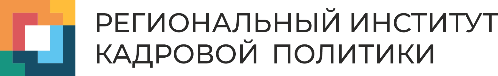 Результаты мониторинга кадровой потребности профессиональных образовательных организаций
Донской Виктор Ильич,
 руководитель  Центра взаимодействия с вузами и мониторинга кадровой потребности региональной системы образования в педкадрах
Тел. +7-914-951-01-13
kadryvo38@mail.ru
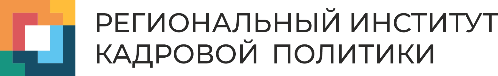 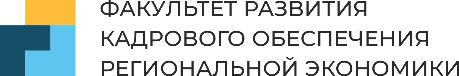 Реализация мероприятий Концепции кадровой политики системы образования Иркутской области на 2019-2023 годы (утверждена распоряжением министерства образования Иркутской области от 20 августа 2019 года № 494-мр)


Реализация мероприятий Концепции развития системы непрерывного педагогического образования в Иркутской области на 2020-2025 годы (утверждена распоряжением заместителя Председателя Правительства Иркутской области от 16 ноября 2020 года № 97-рэп)

Поручение первого заместителя Председателя Правительства Иркутской от 20.02.2021 № 06-70-149/21  в целях  формирования условий и эффективных механизмов, обеспечивающих потребности экономики и социальной сферы Иркутской области в квалифицированных специалистах и рабочих кадрах
Нормативная база мониторинга
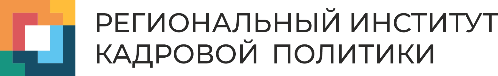 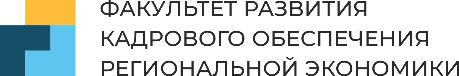 Приняли участие 76 ПОО, в том числе:
10 – подведомственных министерству здравоохранения,
3 – министерству культуры и архивов;
4 – частных ПОО
3 – других ПОО
Остальные – подведомственные министерству образования Иркутской области
Участники мониторинга
Отсутствует информация:
ГБПОУ ИО «Усольский аграрно-промышленный техникум»
 «Сибирский колледж транспорта и строительства» ФГБОУ ВО «ИрГУПС»
Три частных ПОО
Оценка статистической погрешности проведена для уровня «Бакалавриат» и не превышает +/- 4%
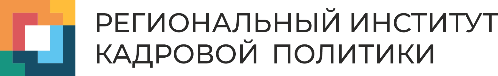 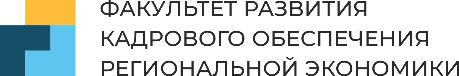 Заполнение показателей о вакансиях с «запасом»
Формулировки вакансий вызвали затруднение идентификации
Замена форм сбора информации на собственные
Затруднение соотнесения профессиональных навыков и уровня образования
Факторы, ухудшающие
объективность
результатов
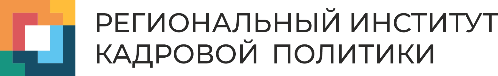 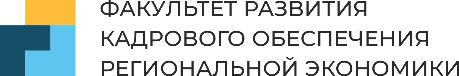 ОБЩАЯ КАДРОВАЯ ПОТРЕБНОСТЬ РЕГИОНАЛЬНОЙ СИСТЕМЫ СПО
С 2019 года общая кадровая потребность возросла с 892 чел. до 1999 чел., т.е в 2,2 раза
Потребность в преподавателях общеобразовательных дисциплин возросла  с 341 чел. до 911 чел, т.е. в 2,7 раза
Потребность в преподавателях профессионального учебного цикла и мастеров производственного обучения сократилось с 551 чел. до 471 чел, т.е. на 14,5%
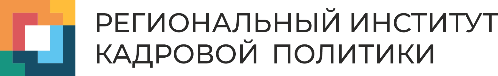 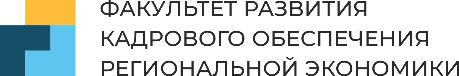 Кадровая потребность 
в специалистах высшего образования

Уровень «Бакалавриат»
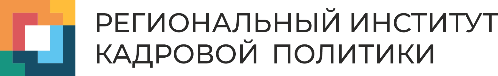 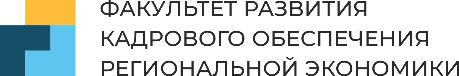 Кадровая потребность 
в специалистах высшего образования

Уровень «Бакалавриат»
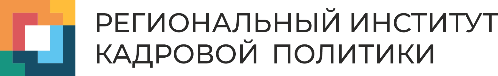 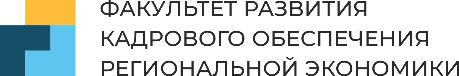 Кадровая потребность 
в специалистах высшего образования

Уровень «Магистратура»
Лидеры в «Прочее» – педагог-организатор ОБЖ и журналистика
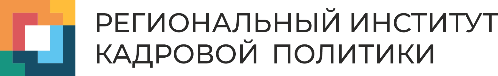 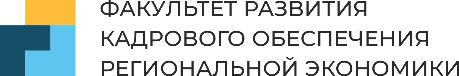 Кадровая потребность 
в специалистах высшего образования

Уровень «Специалитет»
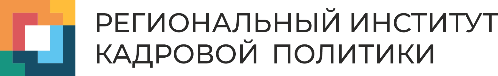 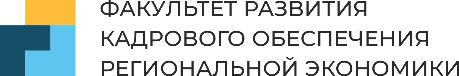 Формирование кадровой потребности, исходя из приоритетных направлений Программы развития учреждения
Горизонт планирования – минимум 7 лет
Реализация кадровой политики учреждения, исходя из реалий рынка труда региона


Анализ кадровой потребности учреждения:
текущее состояние кадрового обеспечения
соответствие кадрового обеспечения Программе развития, региональным и федеральным приоритетам
основные источники привлечения кадров
меры по привлечению и закреплению кадров
Основные направления дальнейшей работы
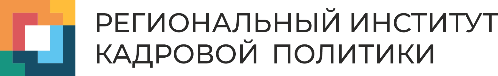 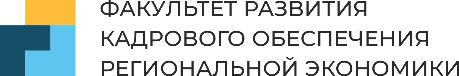 Центр взаимодействия 
с вузами и мониторинга кадровой потребности региональной системы образования 
в педагогических кадрах
Донской Виктор Ильич, канд.техн.наук

Руководитель центра

+7-914-951-01-13
kadryvo38@mail.ru